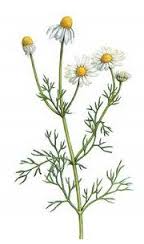 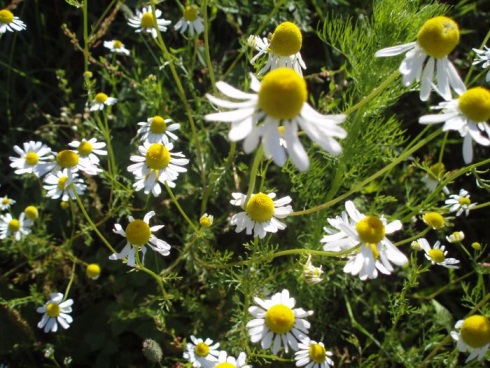 Heřmánek pravý
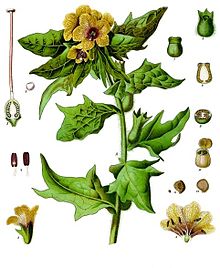 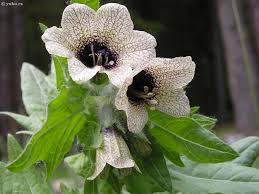 Blín černý
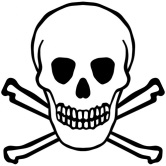 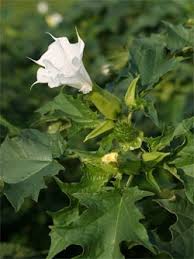 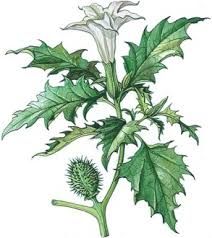 Durman obecný
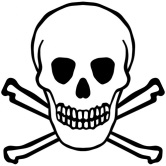 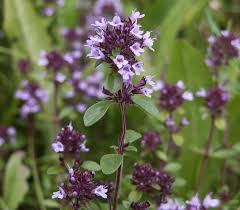 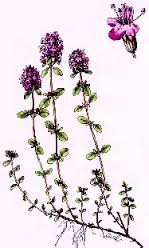 Mateřídouška obecná
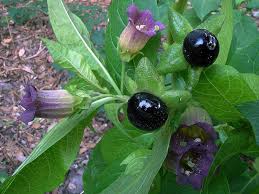 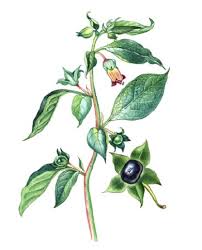 Rulík zlomocný
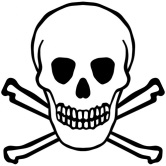 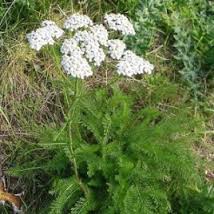 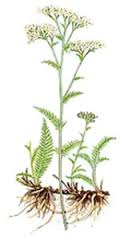 Řebříček obecný
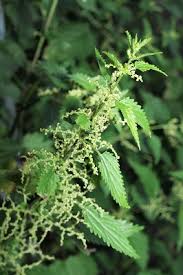 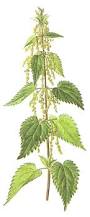 Kopřiva dvoudomá
Byliny léčivé a jedovaté – PS str. 10
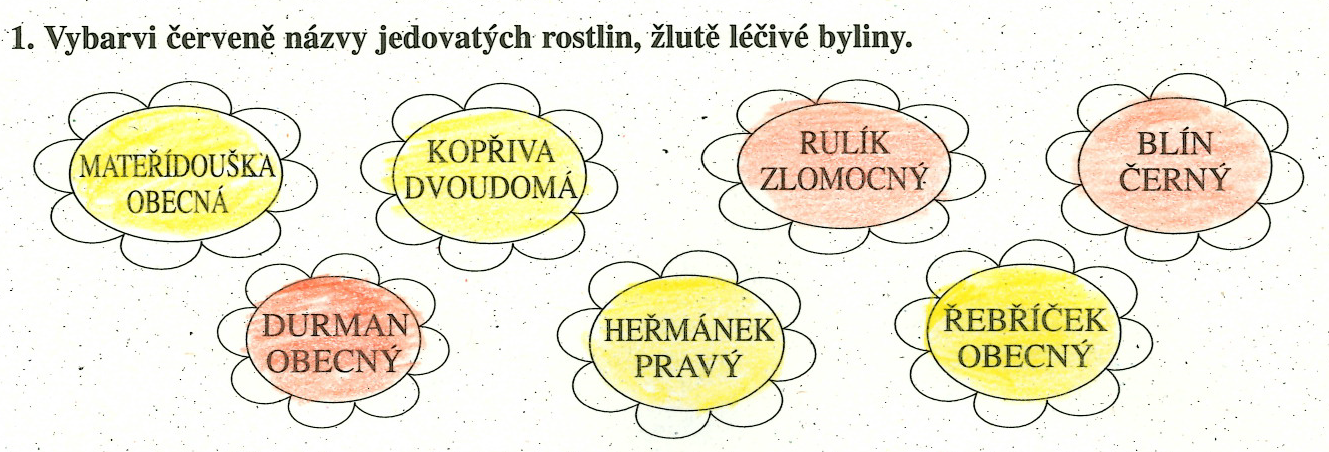 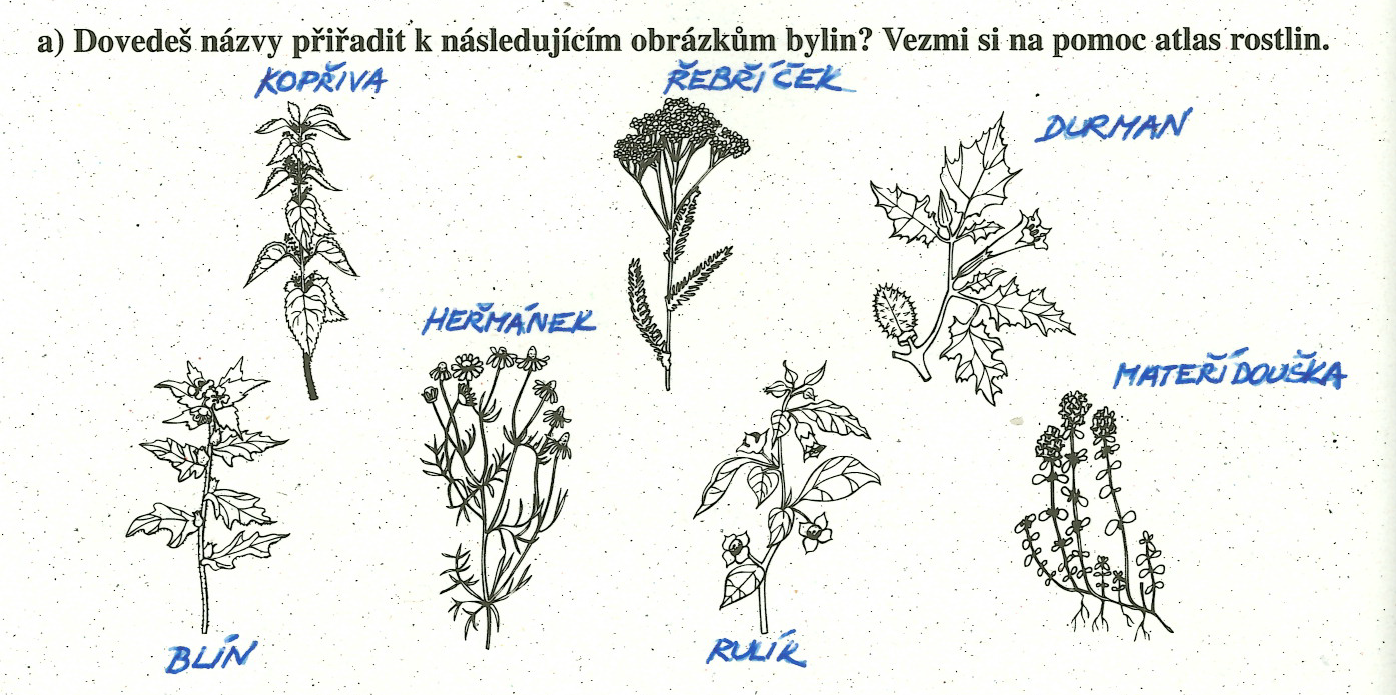 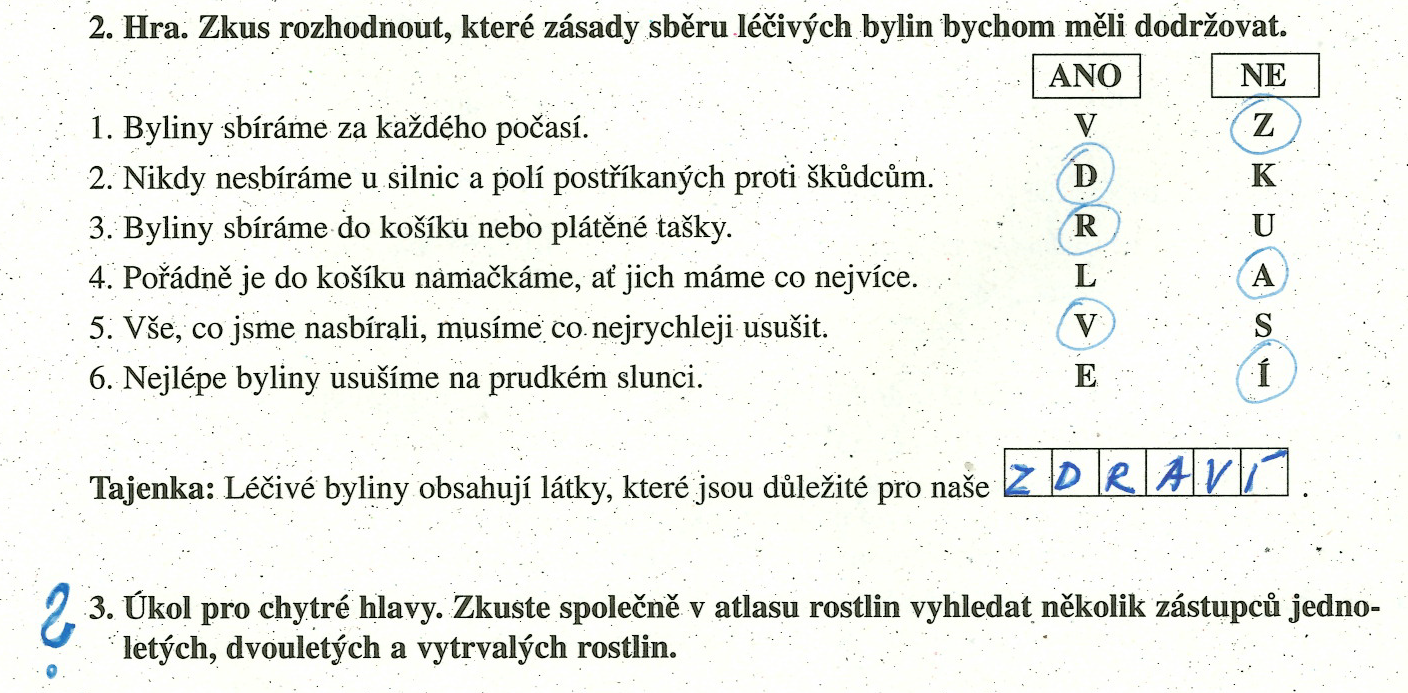